ΣΧΟΛΕΙΑ ΓΙΑ ΟΛΟΥΣ
1Ο Γυμνάσιο Μεγάρων 
«Ευκλείδειο»
by
Dimitrios Kwstouros
1o βήμα - 1st  step
Δημιουργία αφισών – Νοέμβριος 2021

Οι αφίσες εκτυπώνονται – αναρτώνται στο σχολείο και οι μαθητές της Γ ‘  γυμνασίου εμπνέονται για να εκπονήσουν εργασίες
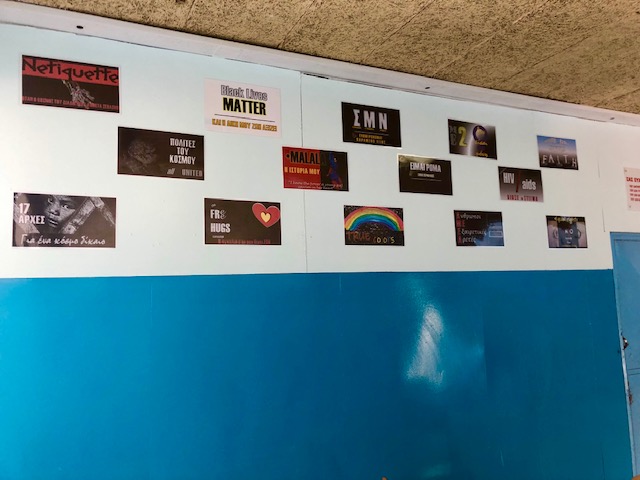 2o βήμα - 2st  step
Διαδικτυακό ερωτηματολόγιο πριν την παρουσίαση εργασιών – Δεκέμβριος 2021
Μπορείτε να το βρείτε στον παρακάτω σύνδεσμο
Κλικ εδώ για να επισκεφθείτε το ερωτηματολόγιο ή κάνετε copy στο link
Συμμετείχαν 71 μαθητές της Γ΄ Γυμνασίου
https://docs.google.com/forms/d/e/1FAIpQLSd9hXmhBR_0atXVPDRB5OLCl6qGIMfiAM1YBam_dPKilhkPKg/viewform
3o βήμα - 3st  step
Στατιστικά στοιχεία – Συμπεράσματα ερωτηματολογίου
Τι λαβράκια πιάσαμε? 

χεχε
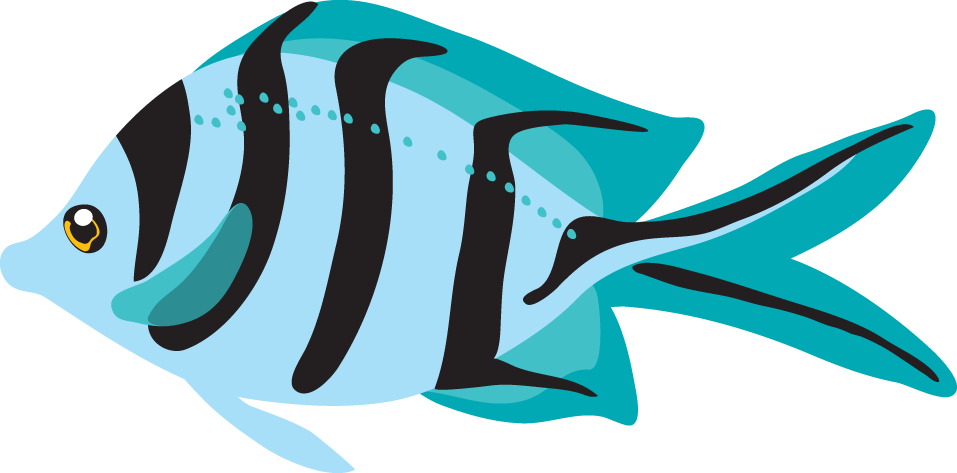 4o βήμα - 4st  step
Αποτύπωση συμπερασμάτων ερωτηματολογίου
Ακολουθούν τα στατιστικά στοιχεία
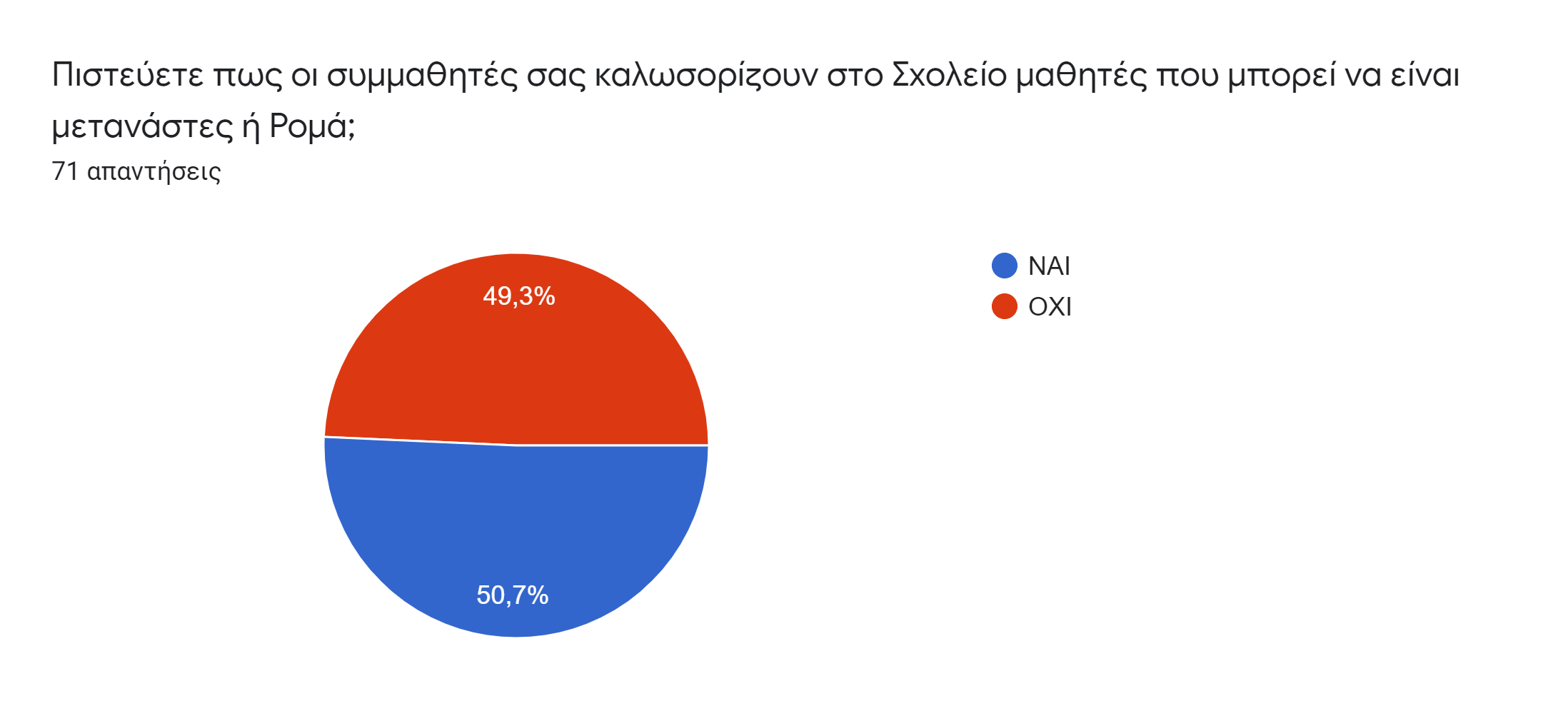 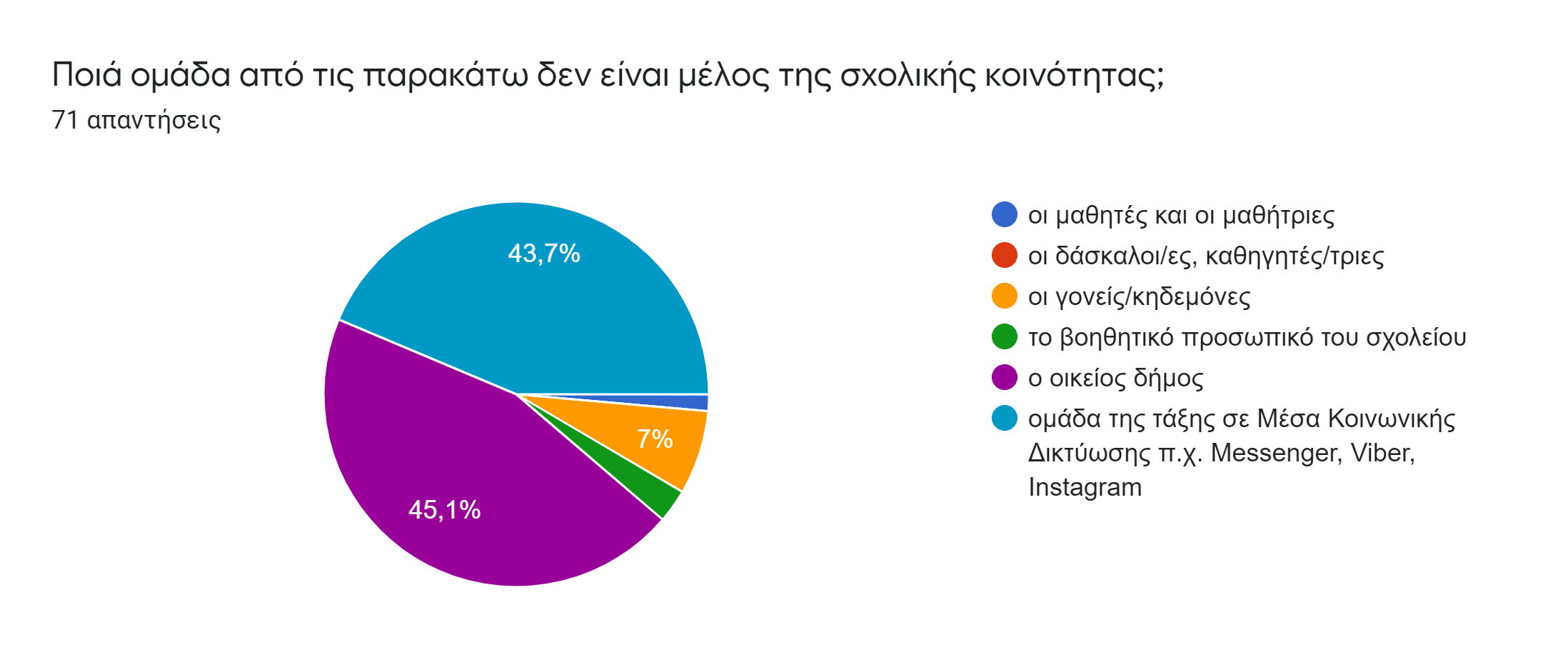 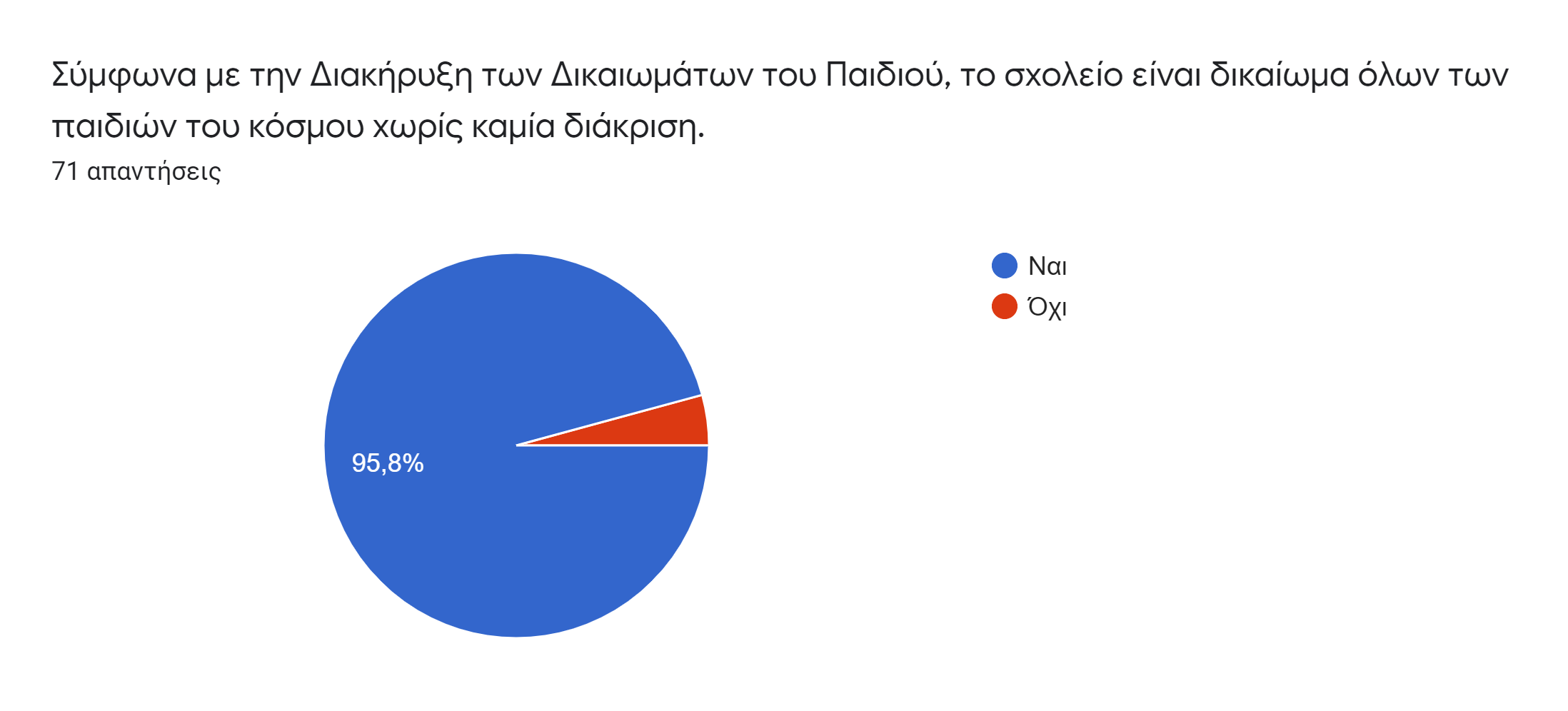 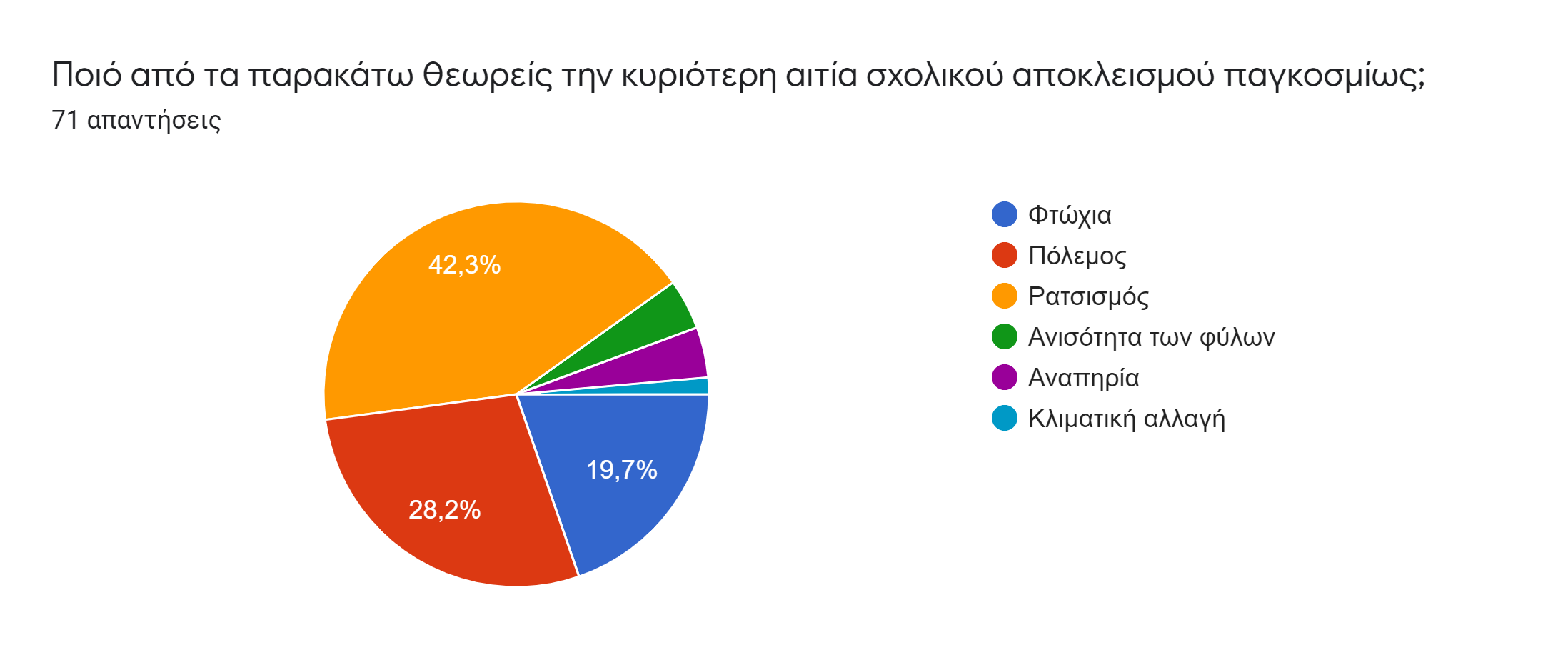 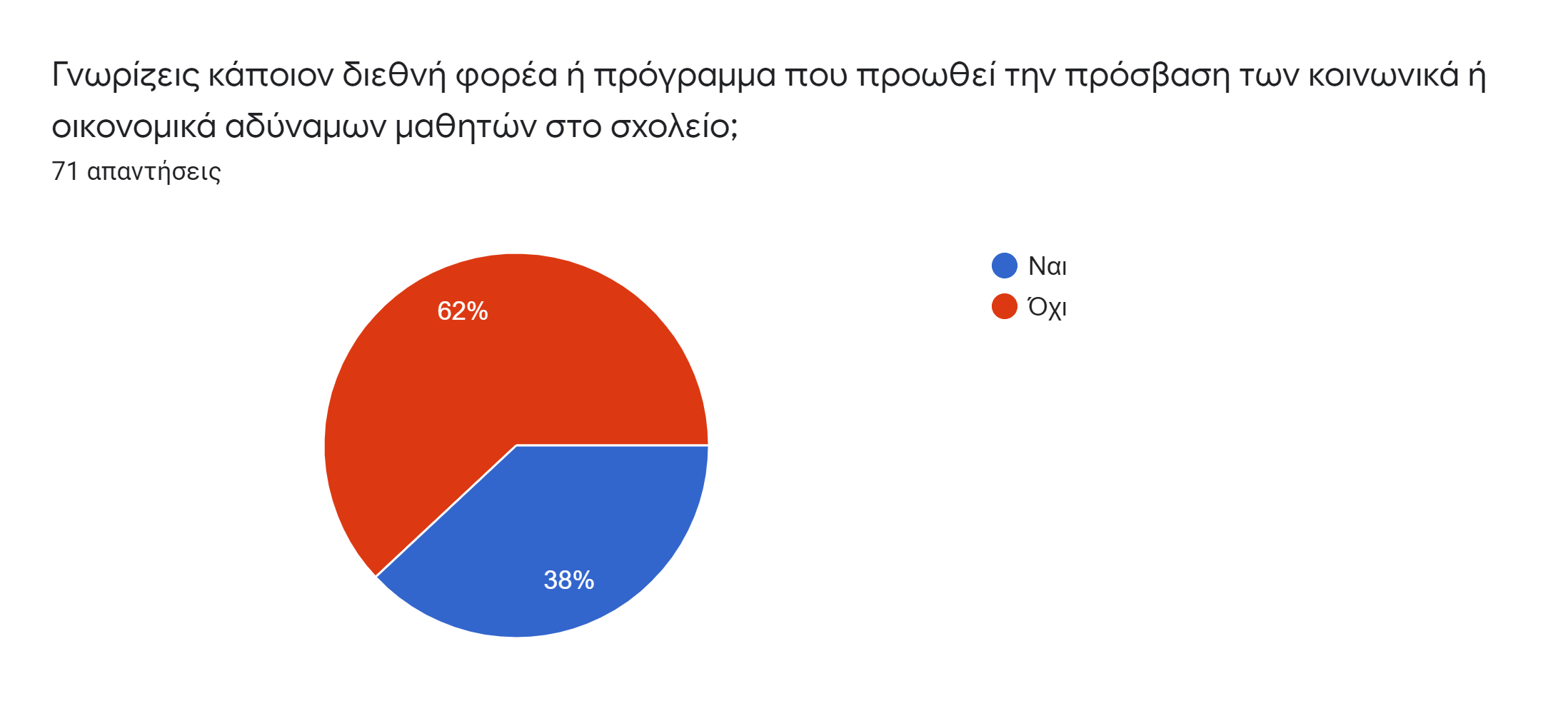 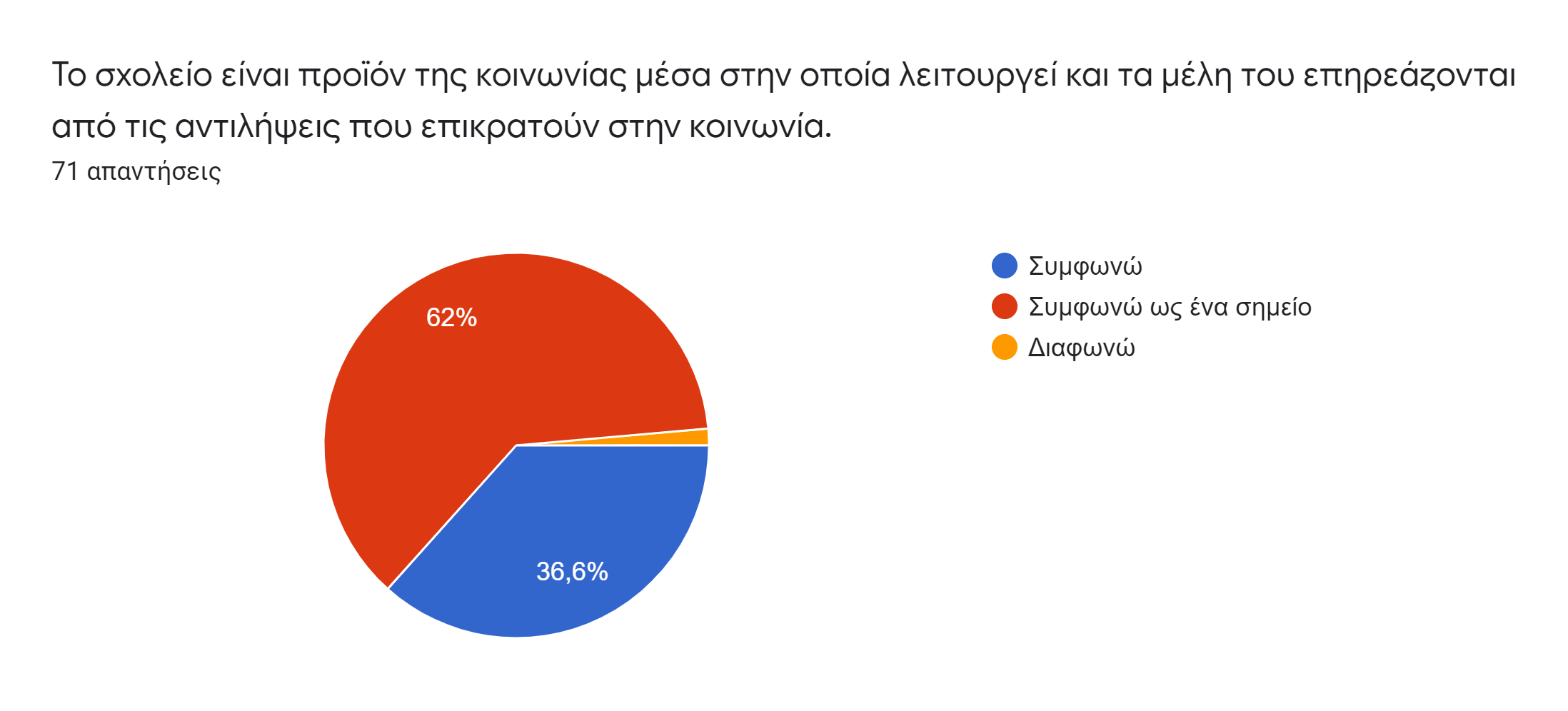 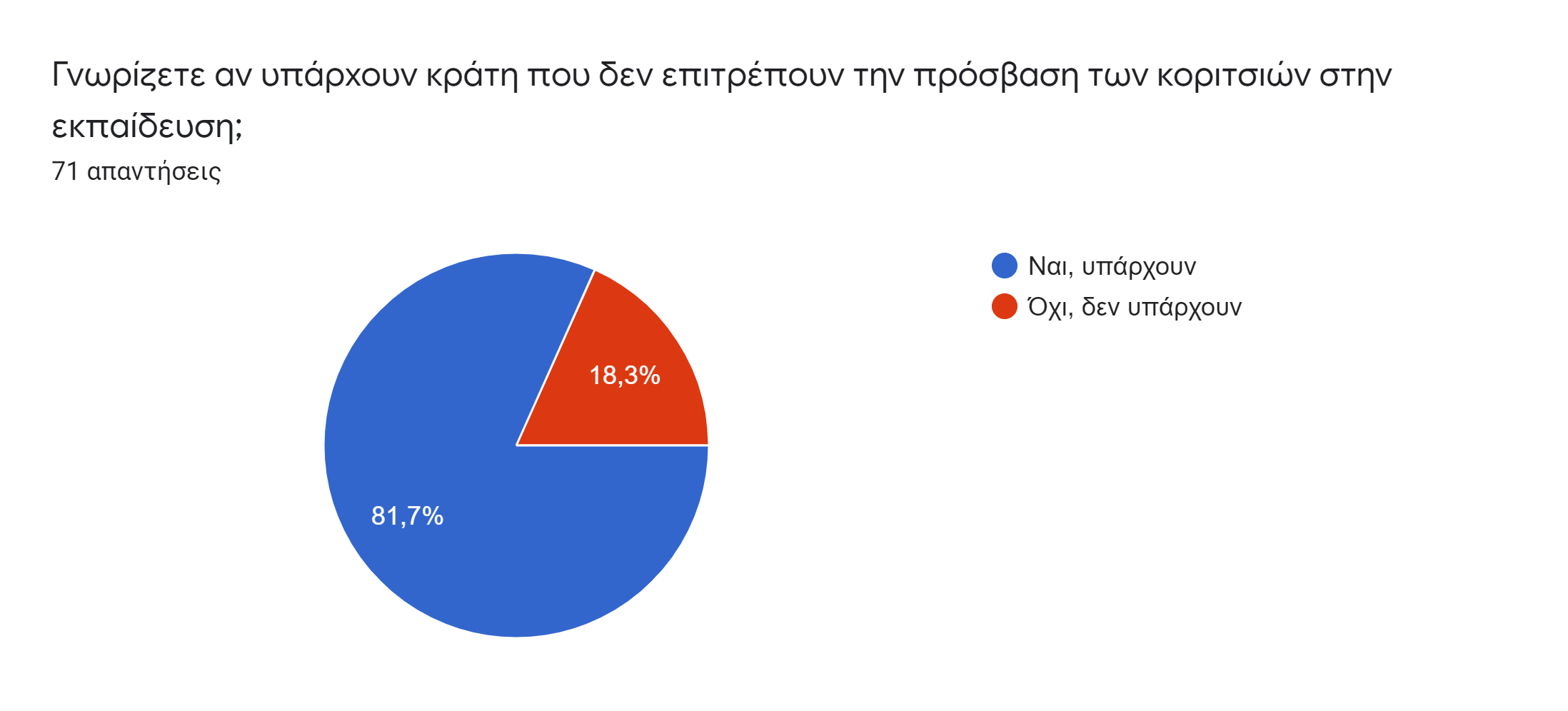 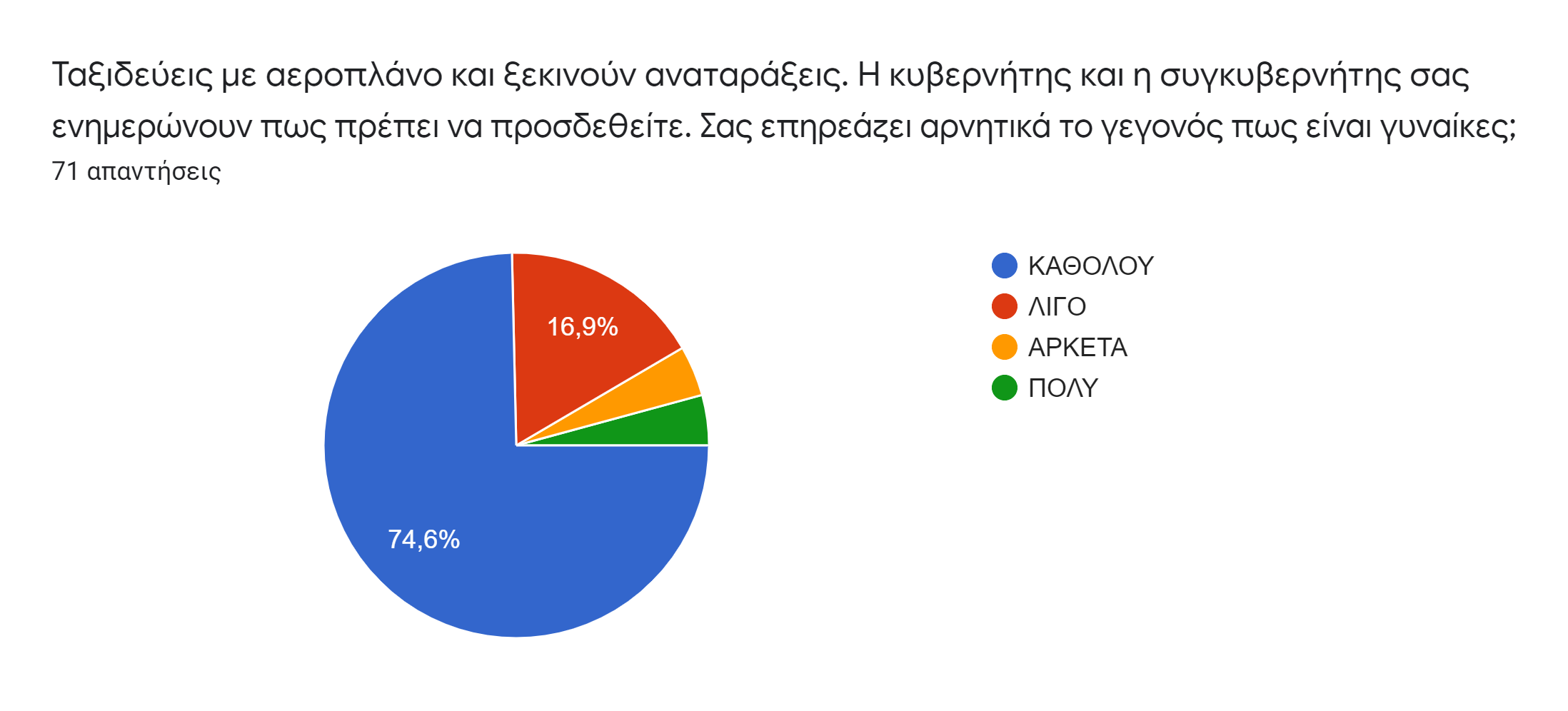 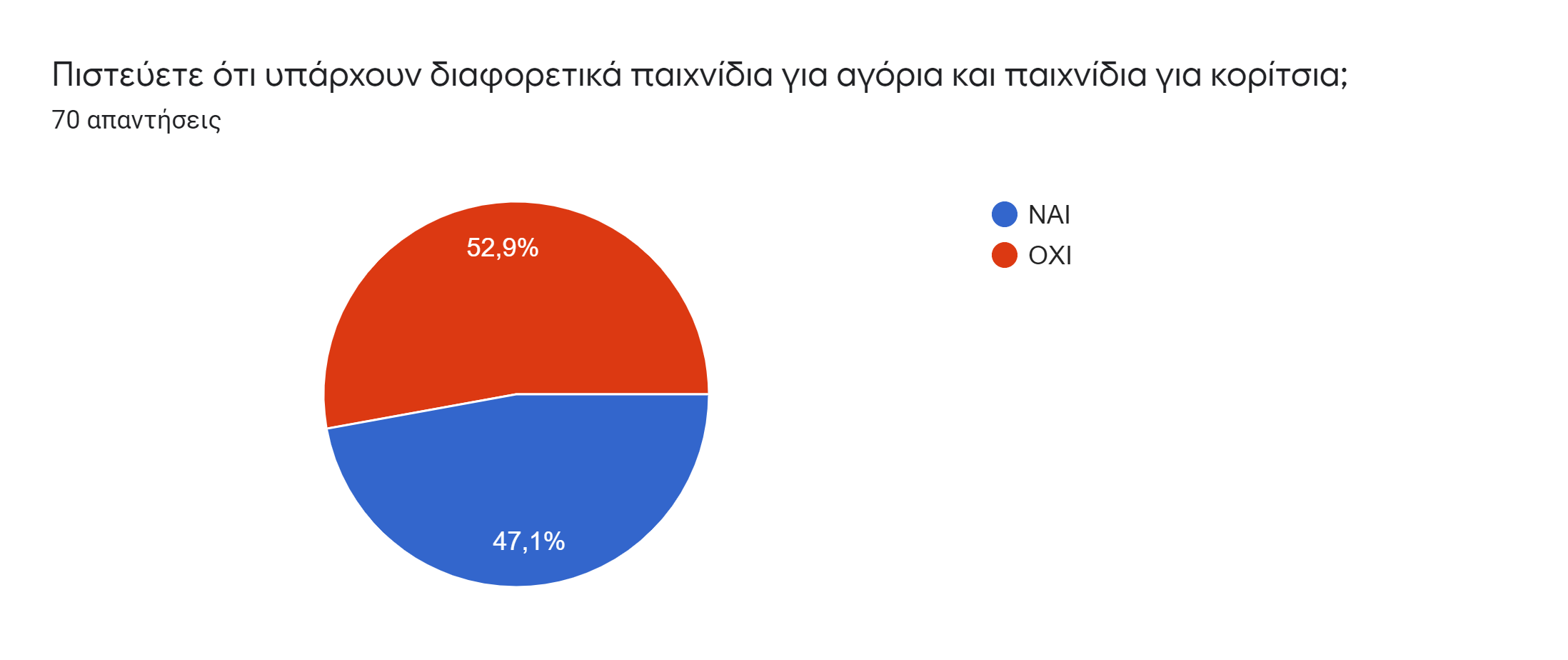 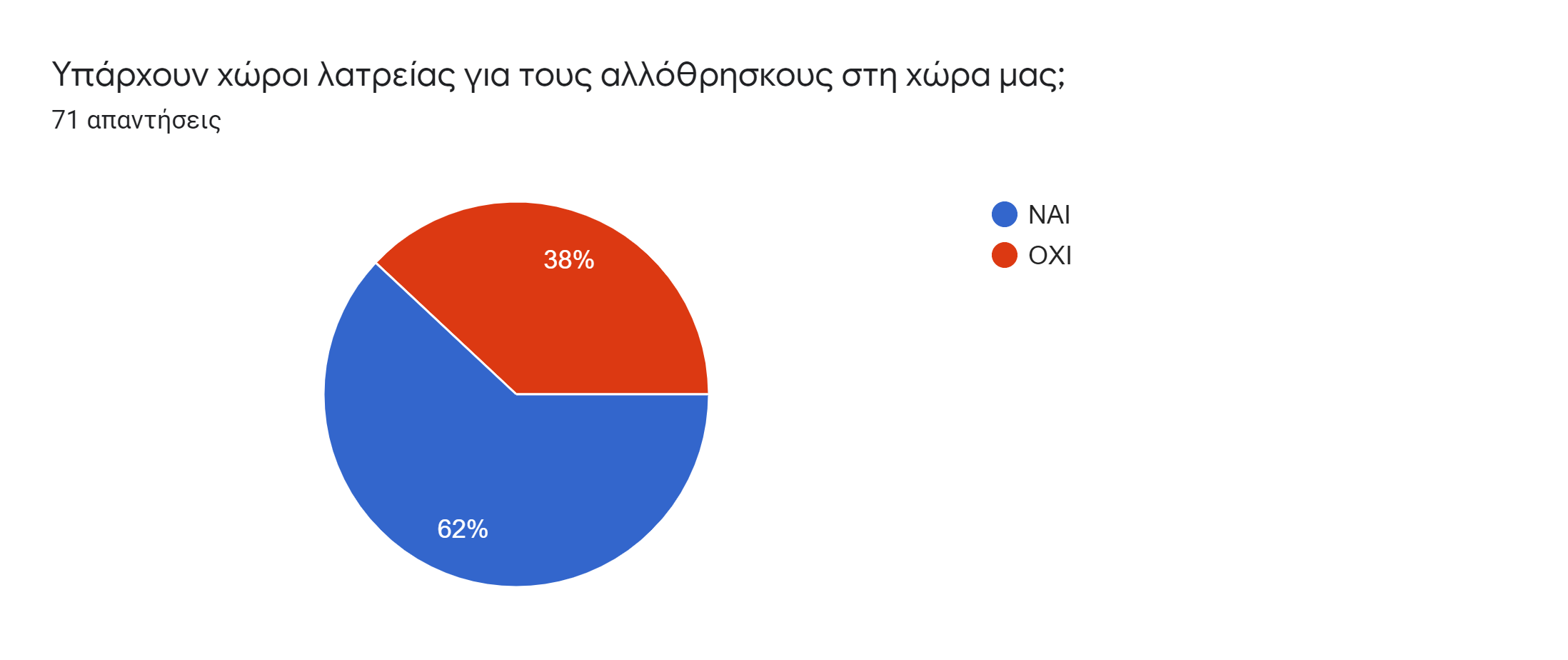 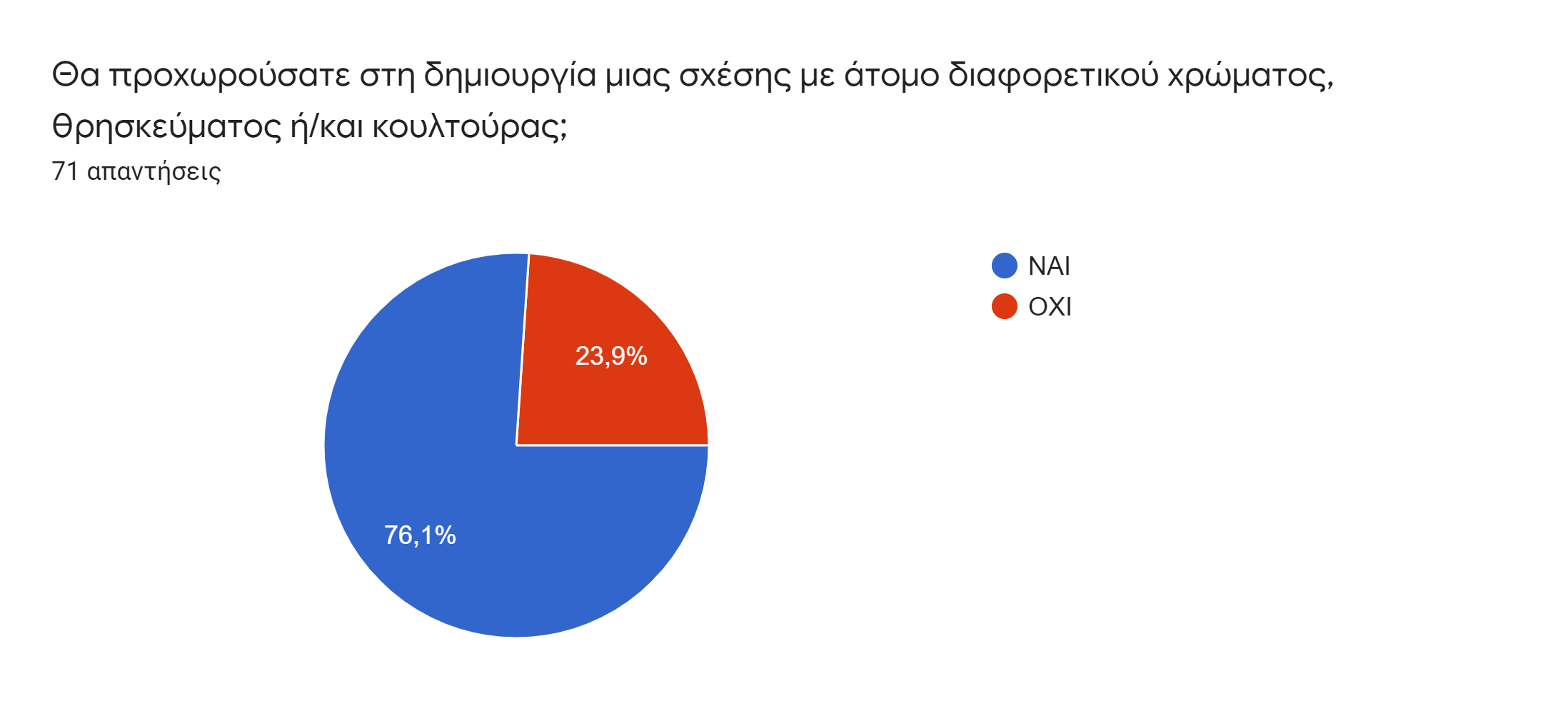 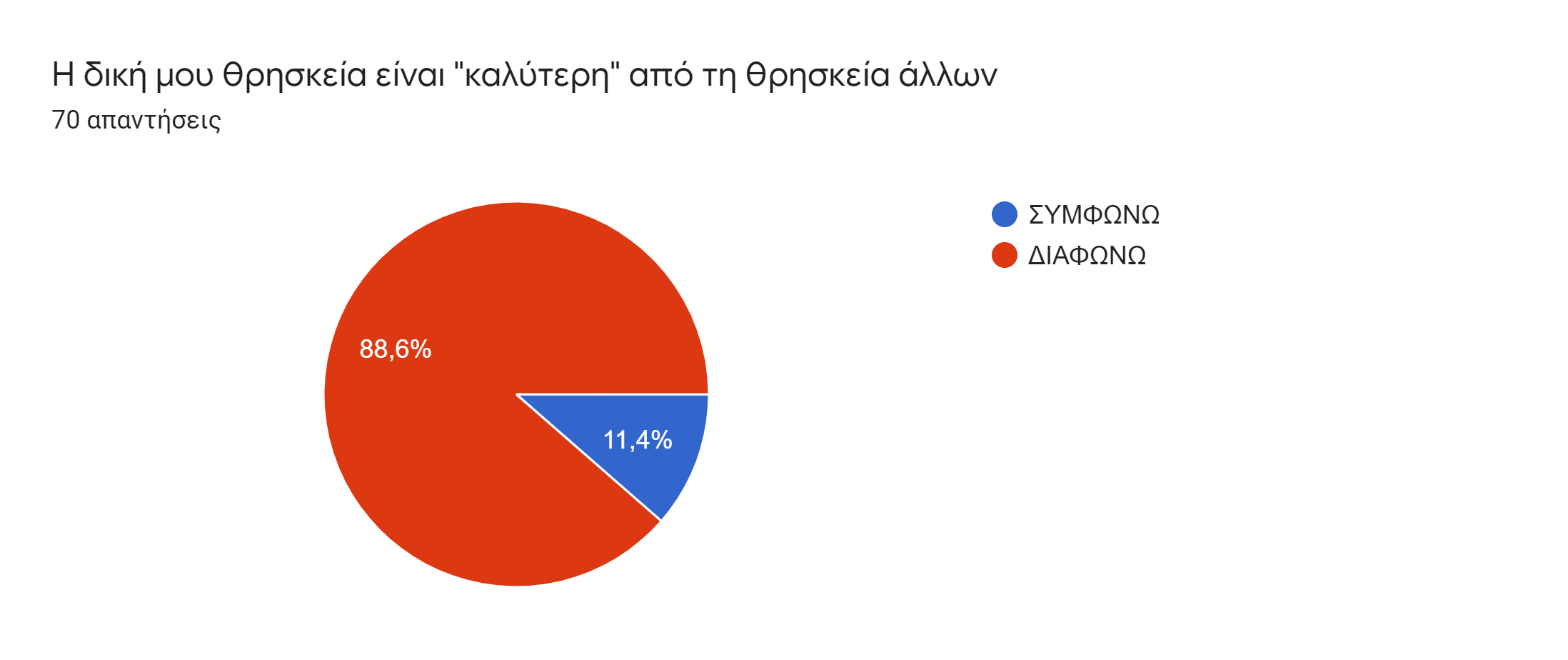 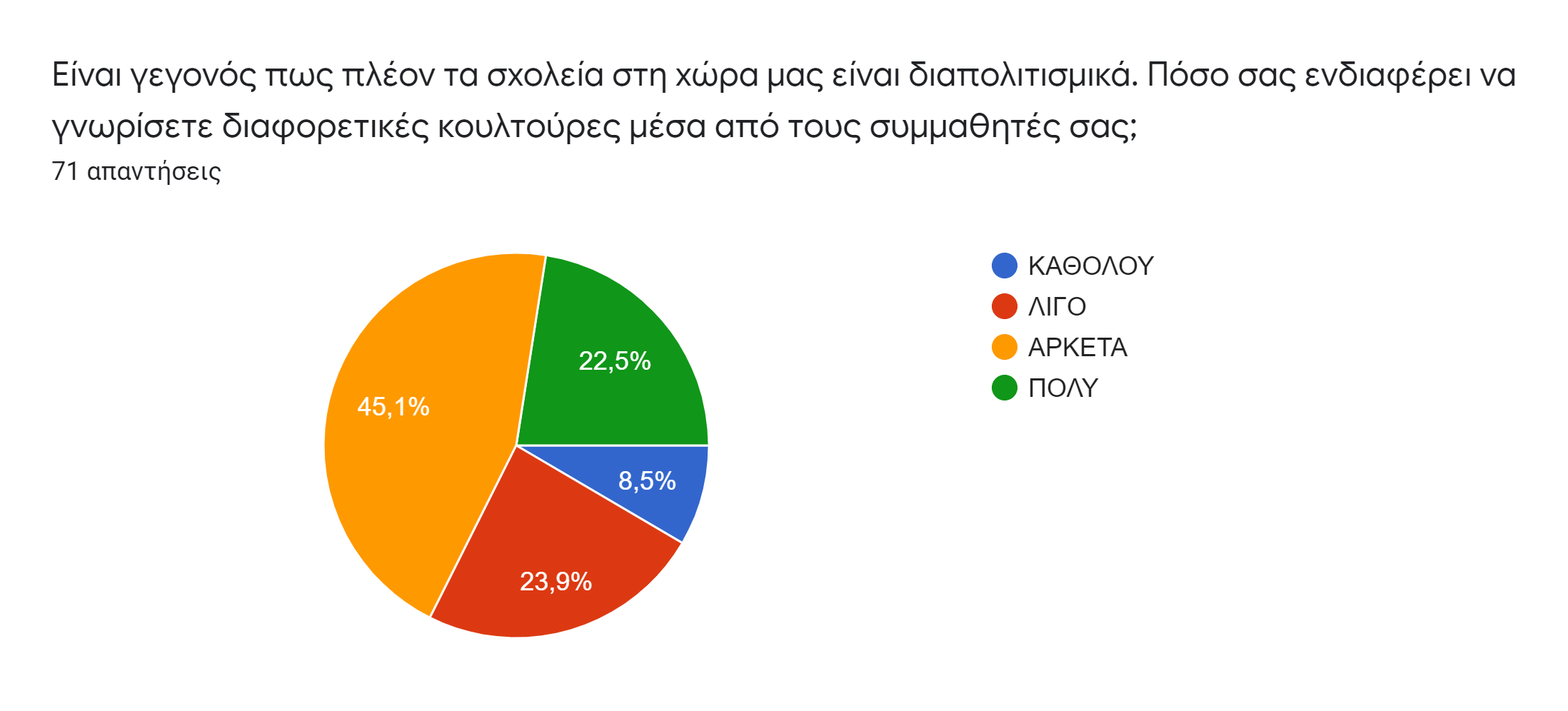 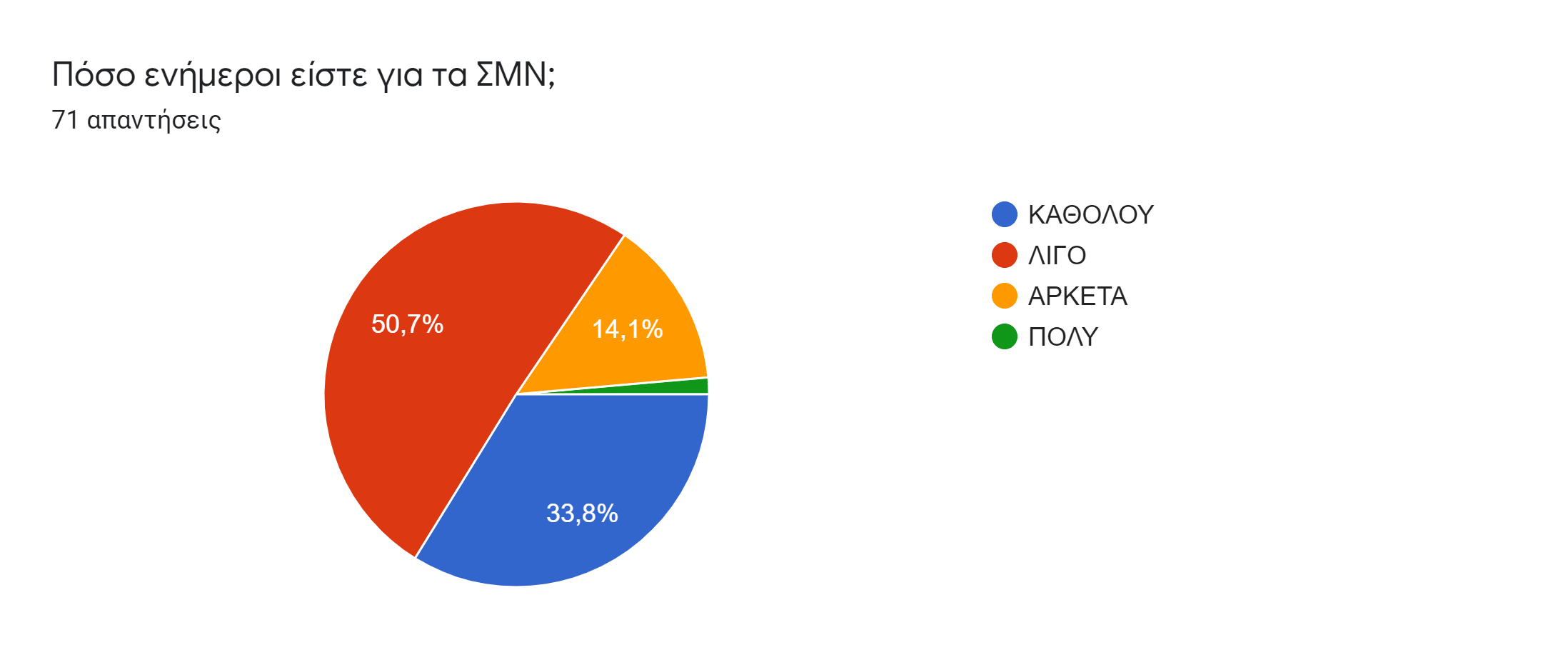 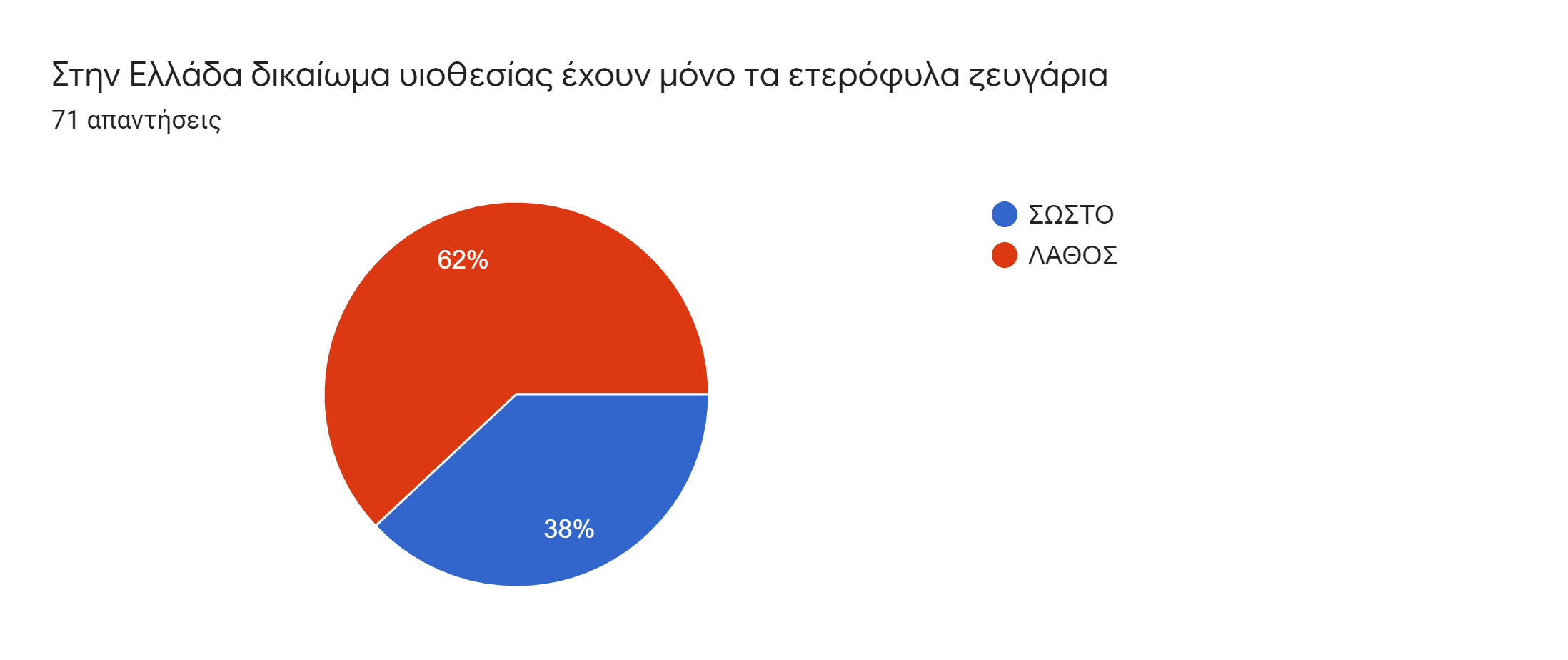 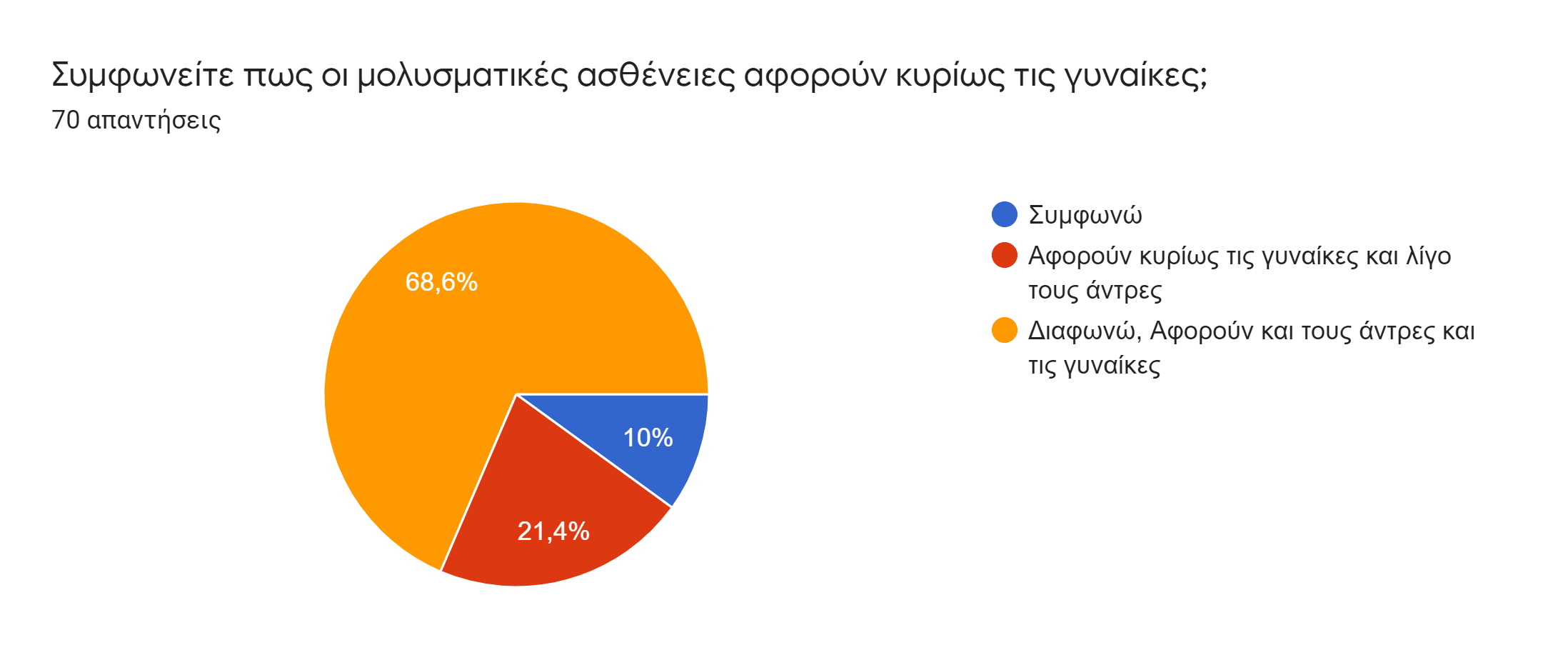 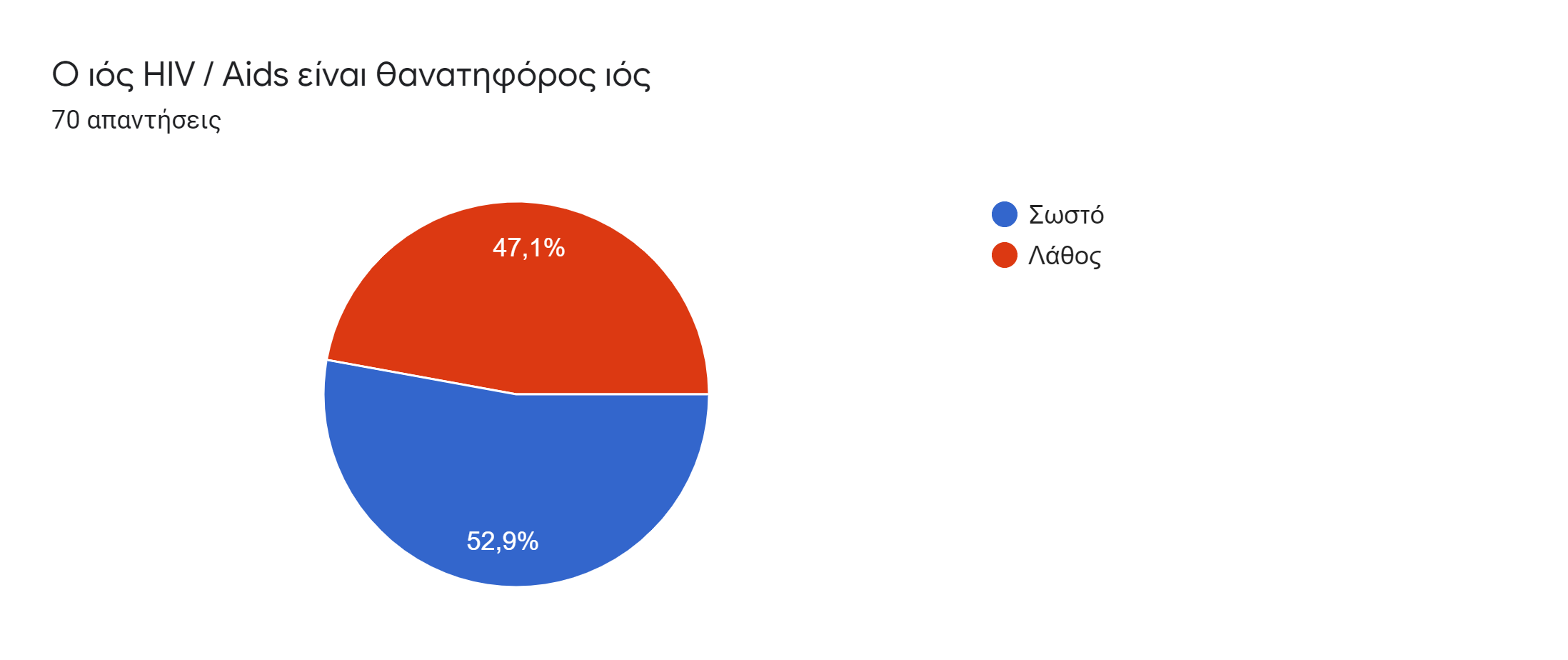 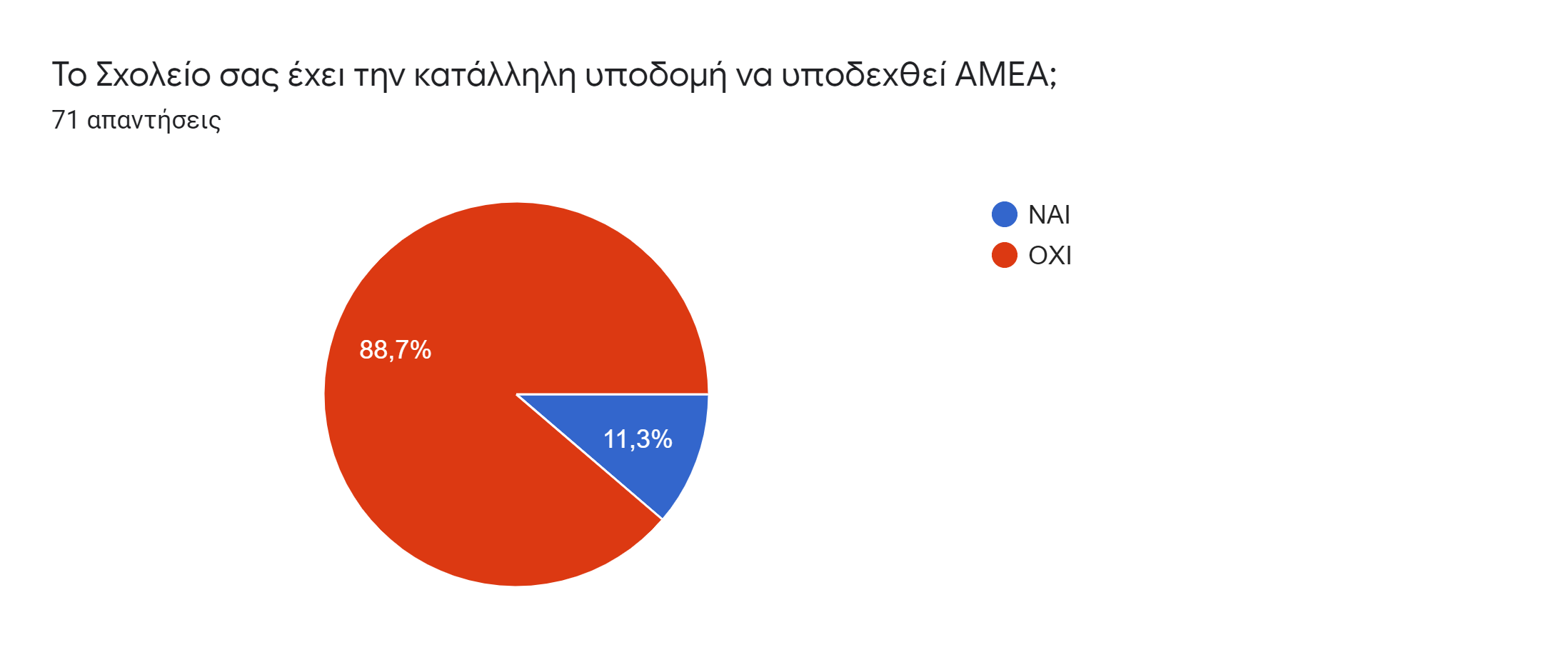 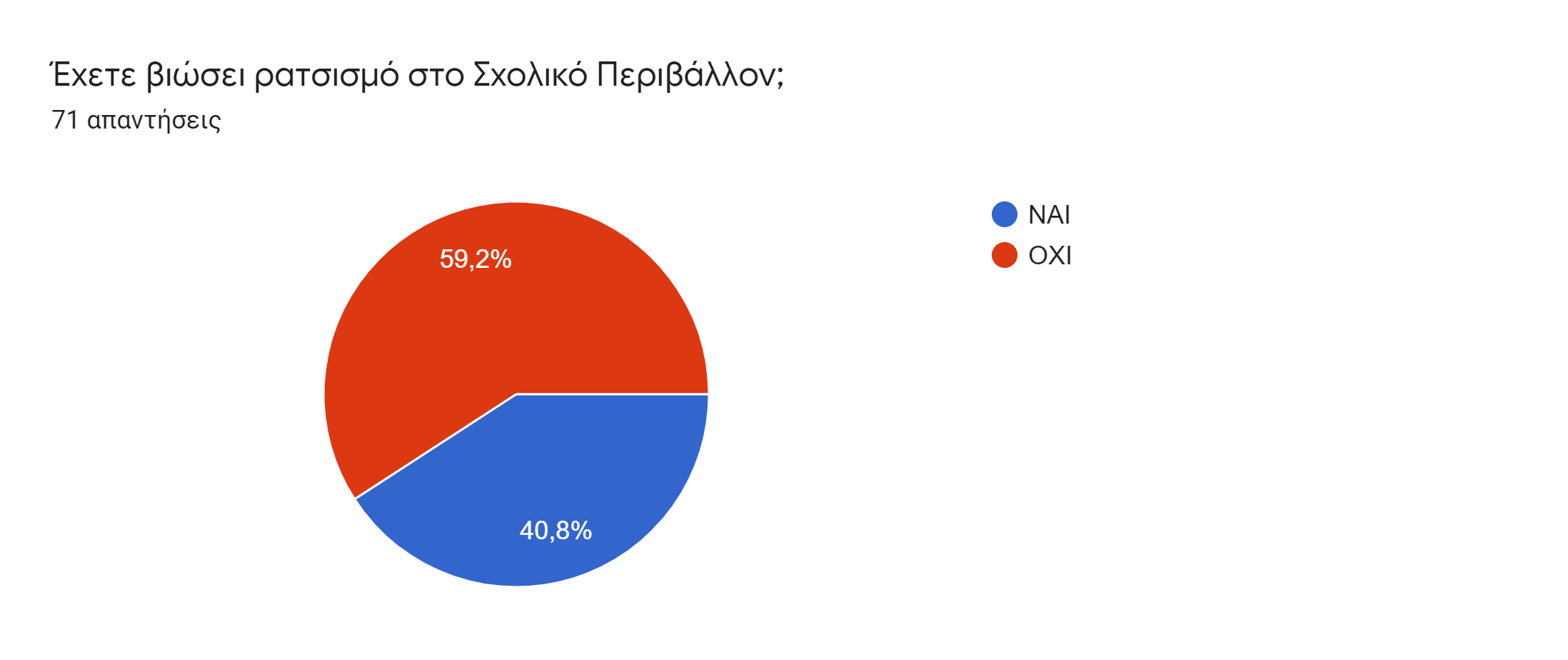 5o βήμα - 5st  step
Αποτύπωση συμπερασμάτων ερωτηματολογίου
Οι μαθητές είναι ανεπαρκώς ενήμεροι για τα ΣΜΝ
Σε ένα μεγάλο ποσοστό έχουν βιώσει ρατσισμό στο Σχολικό περιβάλλον
Τα Σχολεία στην Ελλάδα φαίνεται πως αποκλείουν την πρόσβαση σε ΑΜΕΑ
Δε γνωρίζουν επαρκή στοιχεία για μολυσματικές ασθένειες όπως ο HIV
Ενισχύουν στερεότυπα  αντρικής και γυναικείας ιδιοσυγκρασίας
Σε ένα μεγάλο ποσοστό λειτουργούν συμπεριληπτικά και ενδιαφέρονται να γνωρίσουν  διαφορετικές κουλτούρες
Είναι ενήμερα για τον αποκλεισμό κοριτσιών από την εκπαίδευση σε διάφορα κράτη
Δυστυχώς οι απόψεις τους διχάζονται στην αποδοχή Ρομά ατόμων στη Σχολική κοινότητα

Αυτά προς το παρόν !!!!!!! Συνεχίζουμε τη δράση


ΚΑΙ ΑΝΑΜΕΝΟΥΜΕ ΤΙΣ ΕΡΓΑΣΙΕΕΣ ΤΩΝ ΜΑΘΗΤΩΝ ΤΗΣ Γ’ ΓΥΜΝΑΣΙΟΥ